181215　第7回アクティブラーニングフォーラム in 千葉
TPチャートの紹介と作成ワークショップ
都立国立高等学校
大野智久
自己紹介
都立高校教諭（13年目）

2012年　『学び合い』の実践開始
以降、アクティブ・ラーニング型授業実践

東京都生物教育研究会、日本生物教育会
日本生物教育学会
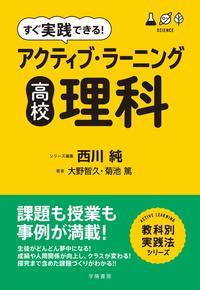 第１章　アクティブ・ラーニングって
　　　　どんな授業？
第２章　アクティブ・ラーニングの
　　　　基本的な考え方と課題の具体例
第３章　アクティブ・ラーニングの
　　　　授業の実際
第４章　授業を振り返り、
　　　　生徒の反応を見取ろう
第５章　定期考査や振り返りを
　　　　活用しよう！
第６章　探求をさらに深める
　　　　アクティブ・ラーニングの授業の可能性
すぐ実践できる！アクティブ・ラーニング高校理科
（2017年　学陽書房）
情報発信・参考資料
①個人のウェブサイト
授業プリントや各種資料の公開

生物「を」教える視点　生物「で」教える視点
http://biologymanabiai.jimdo.com/

②Facebook
https://www.facebook.com/tomohisa.ohno.79
「ペンギンのイラスト」の大野智久です。
従来の研修会の課題①
「押し付けられた」と感じてしまう。

ex)「これからはAL型授業を実施すべきだ」
→「なるほど！これは実施すべきだ」
　「余計なお世話だ」
従来の研修会の課題②
「方法論」の話が中心になりがち。
　→時に不毛な議論になってしまう。

ex）グループワークの後にグループごとのまとめを共有すべきかどうか？
「絶対に共有するべき！」
「グループでの議論を深めるべき！」
「方法」ではなく「目的」から
「方法」は「目的」を達成するための手段

「目的」が曖昧なまま「方法」の話に入ると、ときに攻撃的になってしまうことも。

→「方法」だけでなく「目的」を共有しながら
　お互いを尊重しながら
　議論できないものか・・・？
皆さんが、

「教育活動で一番大切にしていること」

は何ですか？

これが共有できれば、
お互いを尊重して建設的に対話できる
TPチャートのメリット
「方法」から始めて、「なぜその方法？」と理由を考えていく。

「方法」→「方針」→「理念」と整理されていく。

「自分が一番大切にしていること」
が「理念」として明らかになる！
理念を共有した上での対話
TPチャートにより、お互いの「理念」を共有できる。

お互いの「理念」を尊重した対話が可能になる。
→「“正しい”方法の押しつけ」からの脱却
TPチャート作成の価値
●自分の教育活動の整理
→自分に対する自信、肯定感（スッキリ）
　十分とは言えない整理（モヤモヤ）
　自分に足りないものの認識（前向き）

●自分の考えを他者と共有するツール
　「大きい名刺」としての価値